Warm Up #1
I am a mystery element with 25 protons and a mass of 51. 

How many neutrons do I have?  How did you find this?

What is my correct notation?

Right now this element has a +25 charge.  How can you make this element a neutral charge? (i.e. what other subatomic particle do you need?)
Warm Up #2
You are dealing with magnesium-26, an element with a +2 charge:

How many protons, neutrons and electrons does the element have?

What is the correct shorthand notation for this isotope?

How are electrons arranged in an atom?
Chapter 5
Electrons and Electron Configurations
Outside of Nucleus
Third Subatomic Particle

Electrons – negatively charged (-)

Have practically no mass

“Ring” – Atomic Orbitals

[Think orbit – orbit around something]
J.J. Thompson (late 1800’s)
Discovered electrons

Shot negative particles through cathode ray tube (think fluorescent lights above you..)

Ran from negative to positive (opposites attract)

True of ALL metal elements tested
Cathode Ray Experiment Pictured
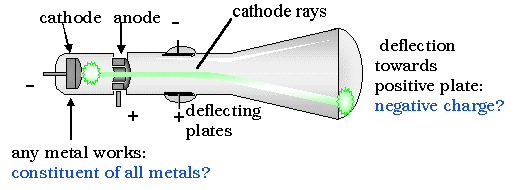 Electron Function
Electrons balance charge of nucleus

Some elements have CHARGE in nature
Ex. Fluorine (F) = -1 charge
Ex. Calcium (Ca) = +2 charge

To get this charge:
If (-) charge…ADD more electrons
If (+) charge…TAKE AWAY electrons
How Electrons are Arranged
Electrons – move around nucleus

Bohr Model – predictable orbits

Electron Shells – places electrons are found

Valence Electrons – electrons in outermost shell

Inner shell = 2
2nd shell = 8
Helium – 2 electrons
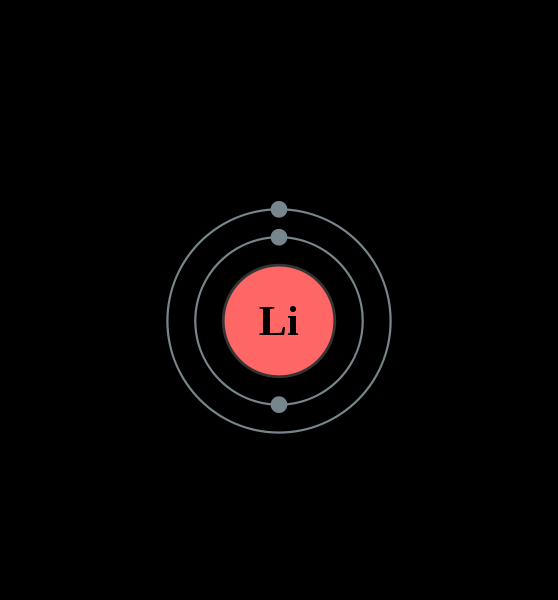 Lithium – 3 electrons
Electron Shells Continued
Neon – 10 Electrons
[2 inner, 8 outer]
Sodium – 11 electrons
[2 inner, 8 middle, 1 outer]
How to Draw Electron Configurations:Bohr Model
Draw big circle in center (nucleus)
Label with element symbol

Draw ring around nucleus (inner shell)

Draw circles on rings (electrons)

Add more rings when needed
Possible options in the 3rd ring:
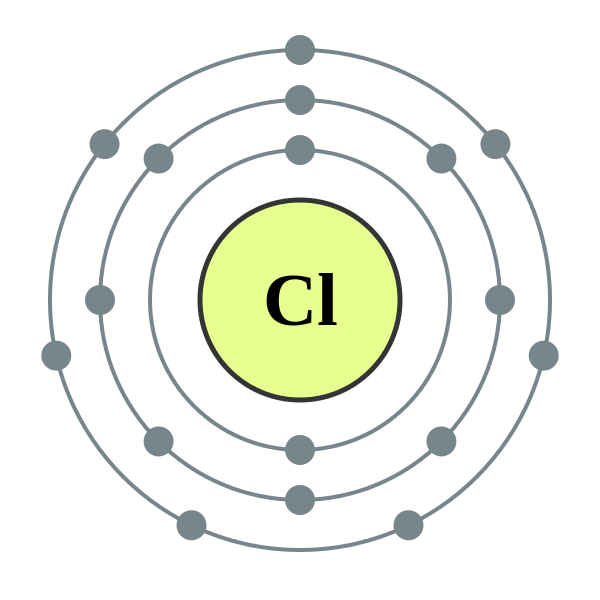 1st ring = 2
2nd ring = 8

3rd ring = 8 OR 18

8…if 3rd row (period)
Chlorine: 2, 8, 7

18…if 4th row and beyond (transition metals)
Bromine: 2, 8, 18, 7
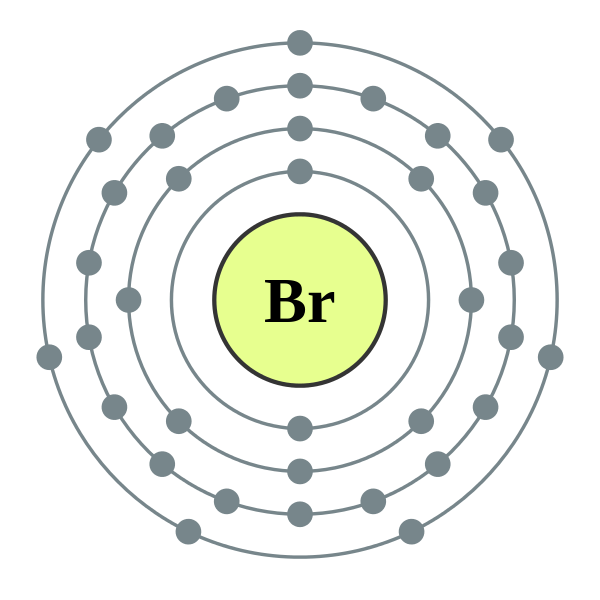 Atomic Size
Each element has a different atomic radius (number of electrons)

Largest = 265 pm (Cs)
Smallest = 31 pm (He)

Pm = Picometer
1 m = 1x1012 pm

Also: Nanometer (nm)
1 m = 1x109 nm
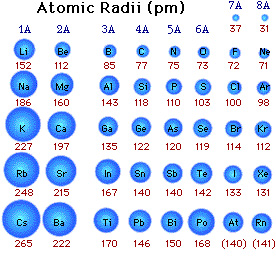 Quick Quiz # 1
Draw the electron configurations for the following:

Chlorine, neutrally charged

Magnesium, + 2 charge

Nitrogen, -3 charge